October 7, 2014
2015 County budget presentation
County Executive Jim Kreuser
Kenosha County is a Development Hot Spot
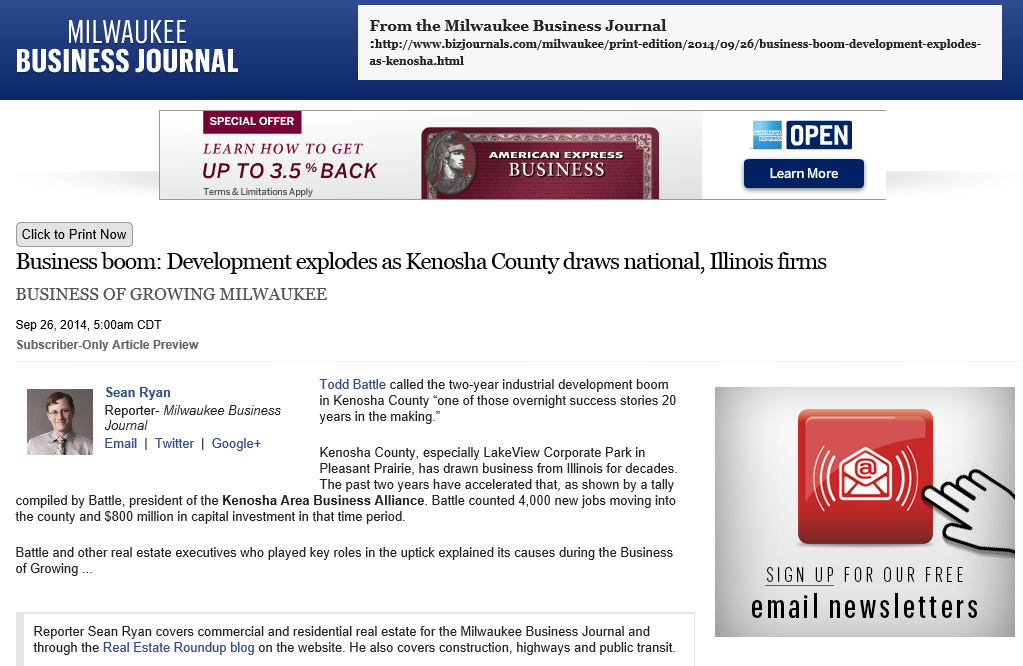 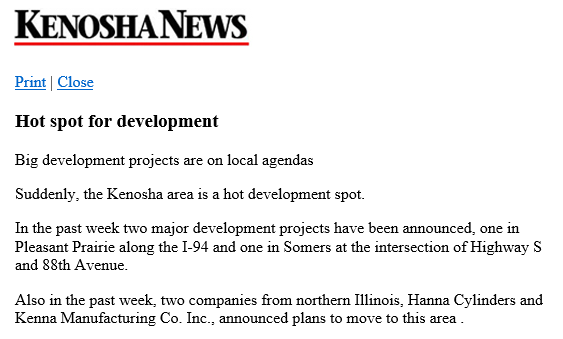 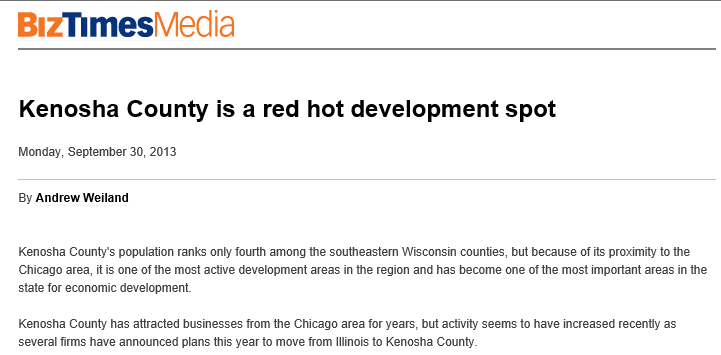 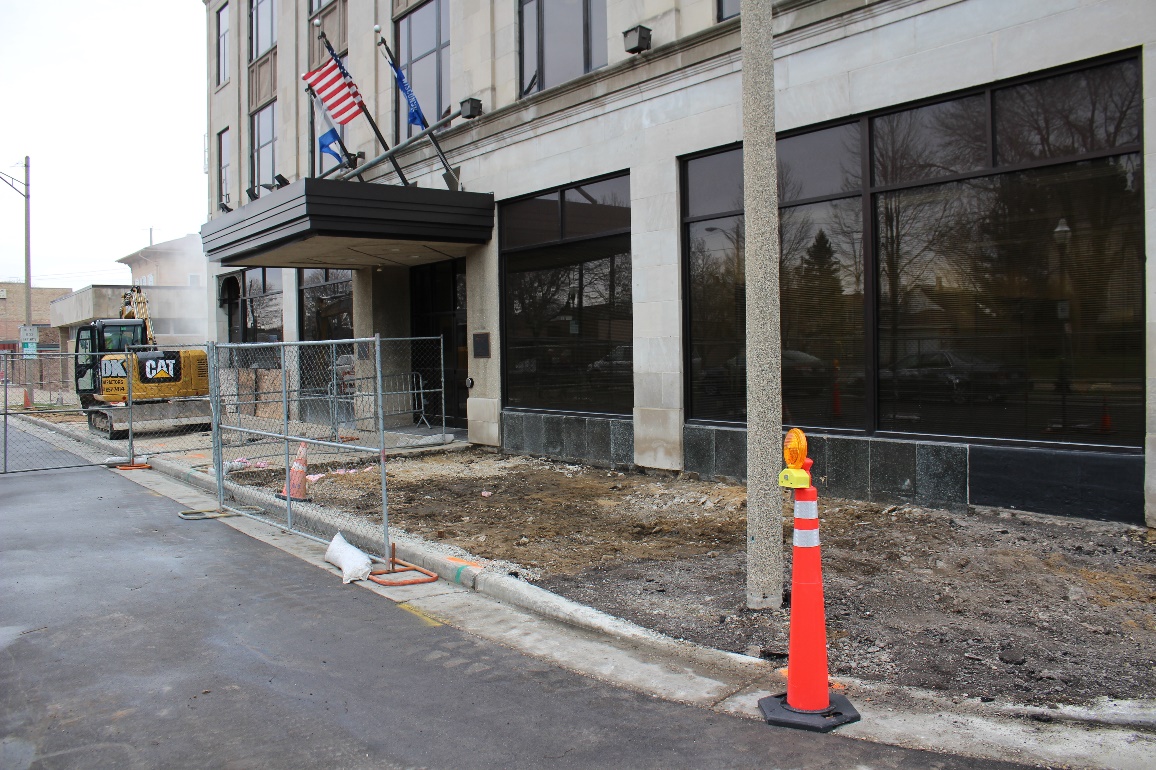 KCABRestoration
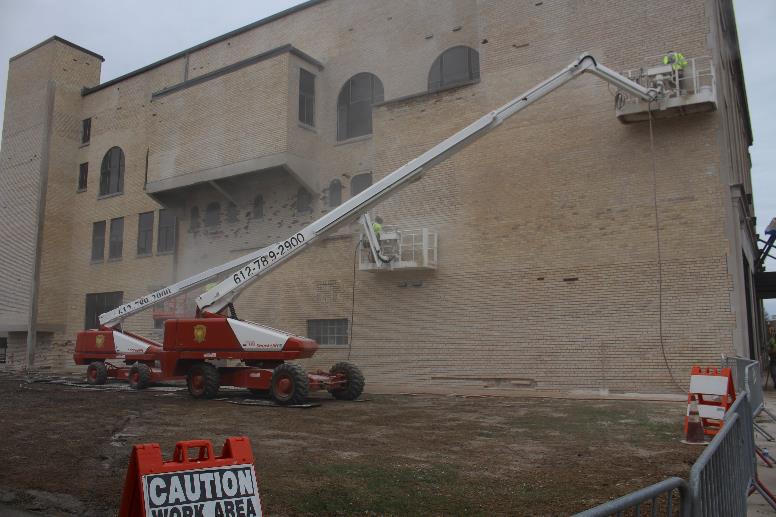 4
5
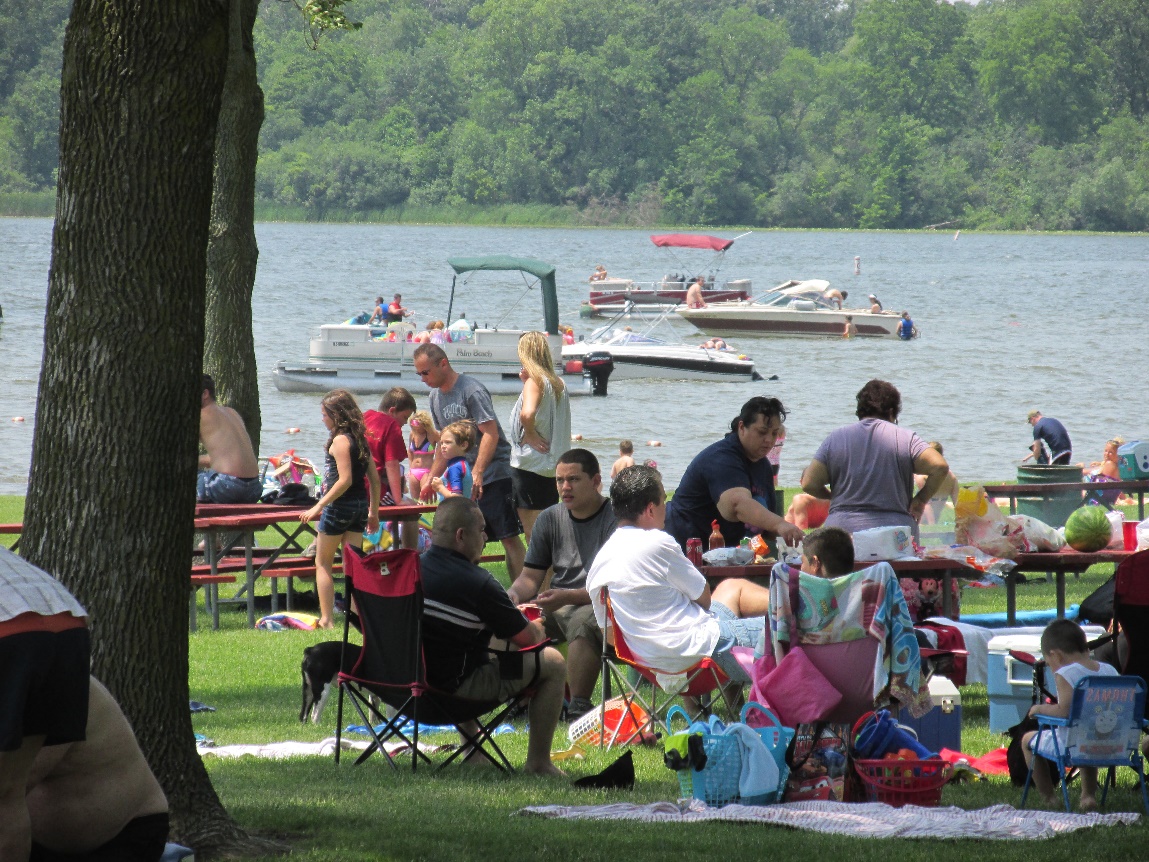 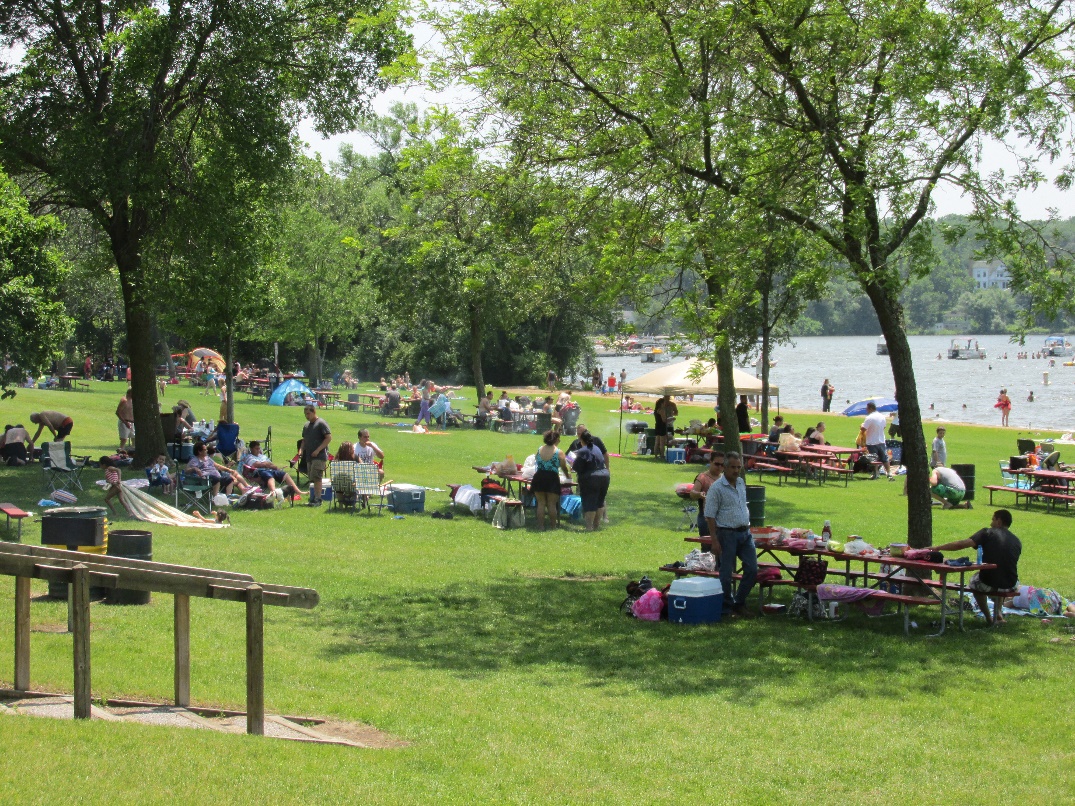 Key Factors Supporting Kenosha County Development Activity and Success
Improving National Economy
Wisconsin’s competitiveness relative to Illinois
Strategic Location Between 2 Major Midwest Metro Areas
Aggressive & Responsive Community & Economic Development Partners  
Available, Development Ready Sites
Good Infrastructure Leads to Economic Development, which Leads to Jobs:
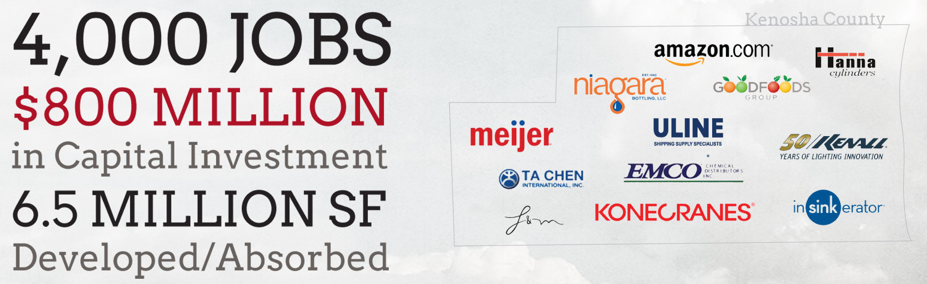 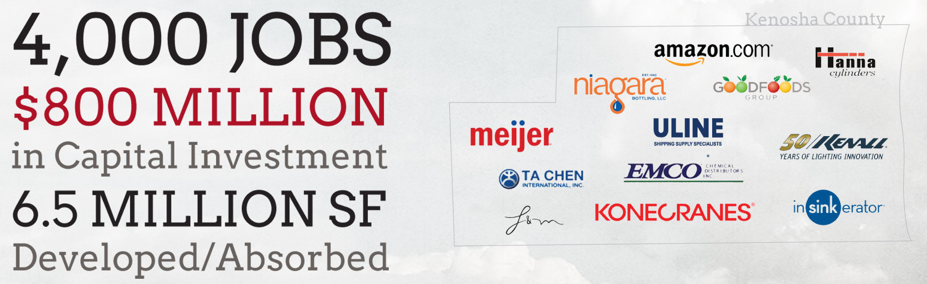 From Chrysler to WisPark
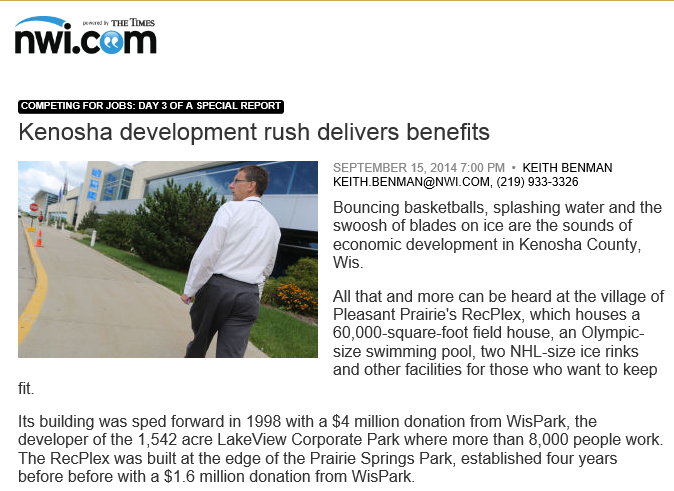 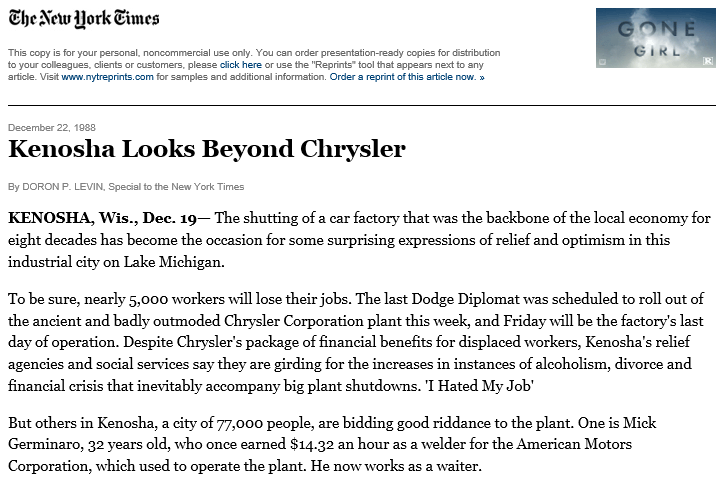 Amazon moves to Kenosha
Case Study: AMAZON.COM
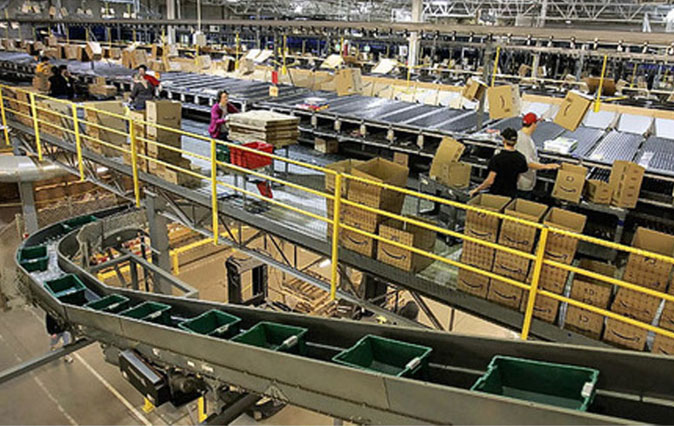 Project: Two distribution centers - 1,000,000 SF & 500,000 SF on approximately 160 acres
Fortune 50 online retailer 
Extensive & competitive site selection process
Development-ready site, proximity to I-94, location, and competitive incentive package drove decision
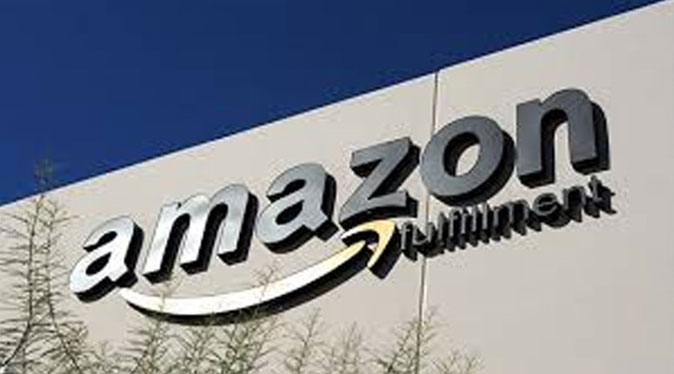 ULINE
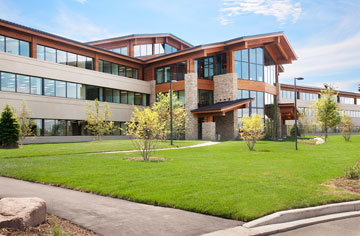 Case Study: ULINE
Corporate HQs Expansion 
Jobs: 500
Investment: est. $100 million
Project: 200,000 SF office building & 1,000,000 SF distribution facility
Midwest Distribution Operations in Kenosha 
Jobs: 475
Investment: est. $75 million
Project: 1,000,000 SF distribution center with 60,000 SF of office
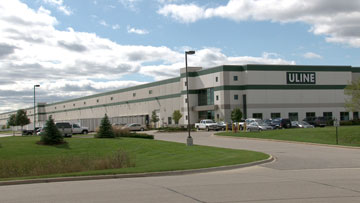 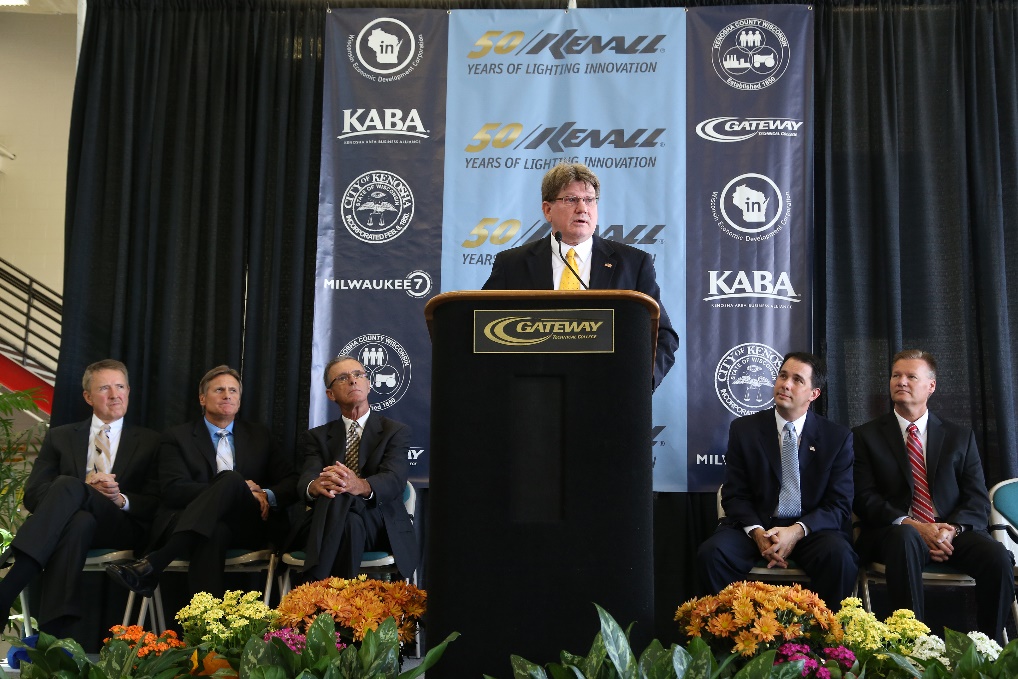 Public Works and Development Services
Safe community
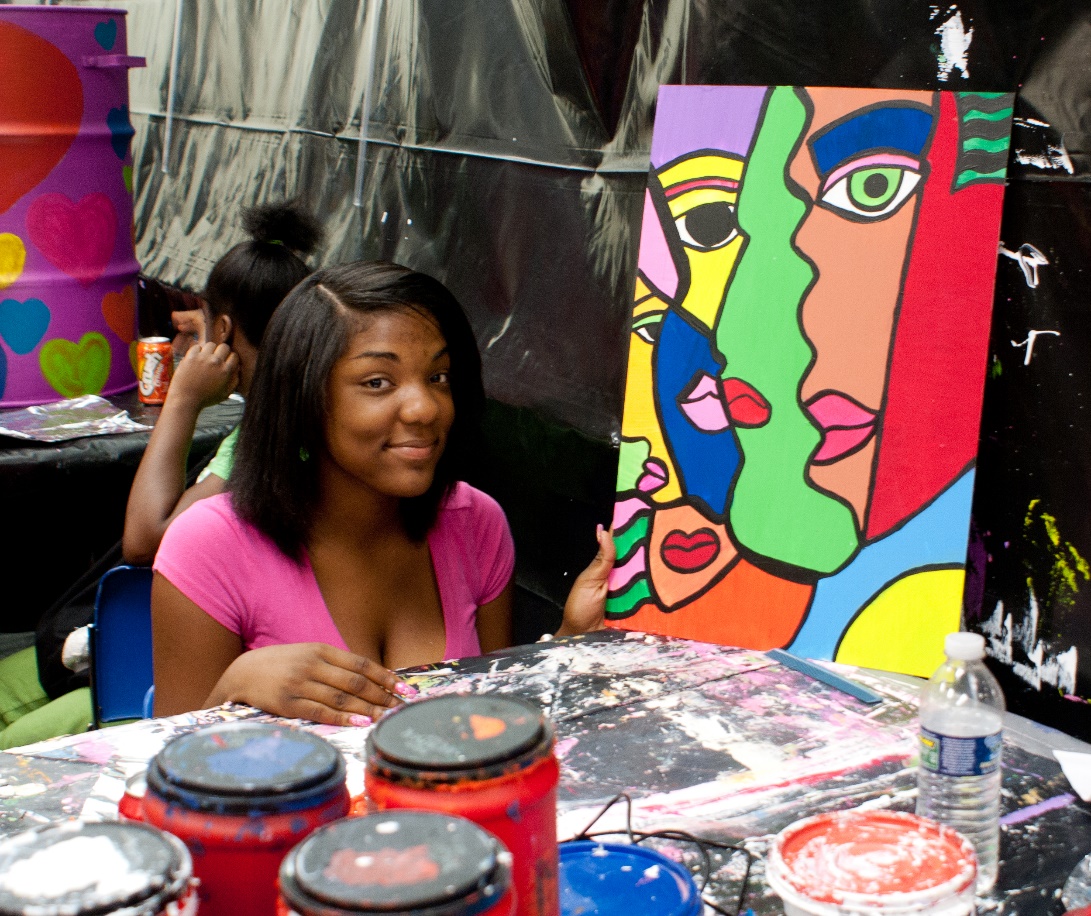 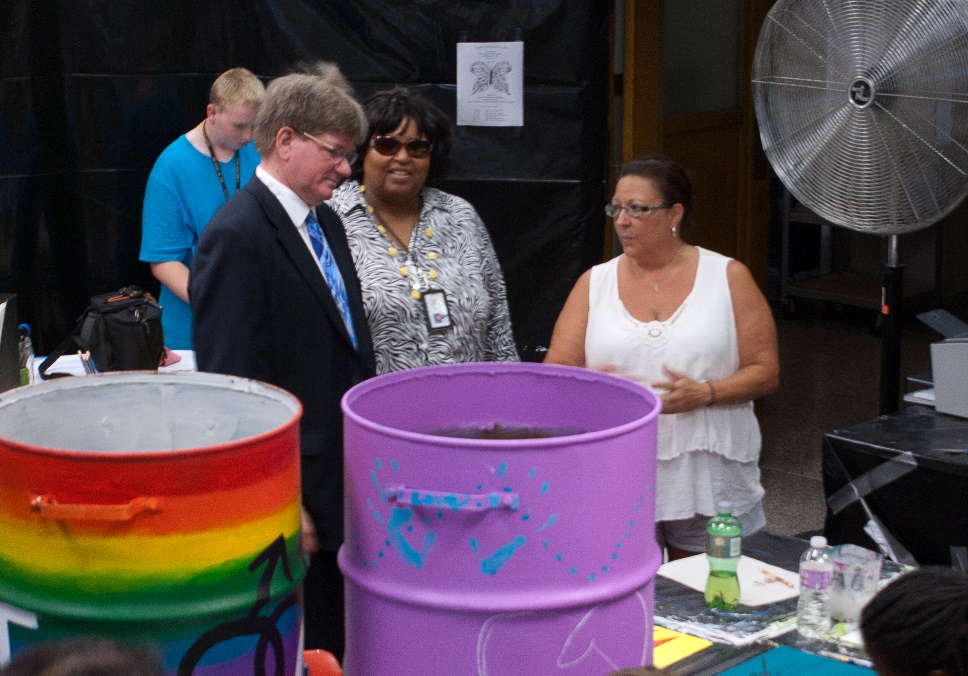 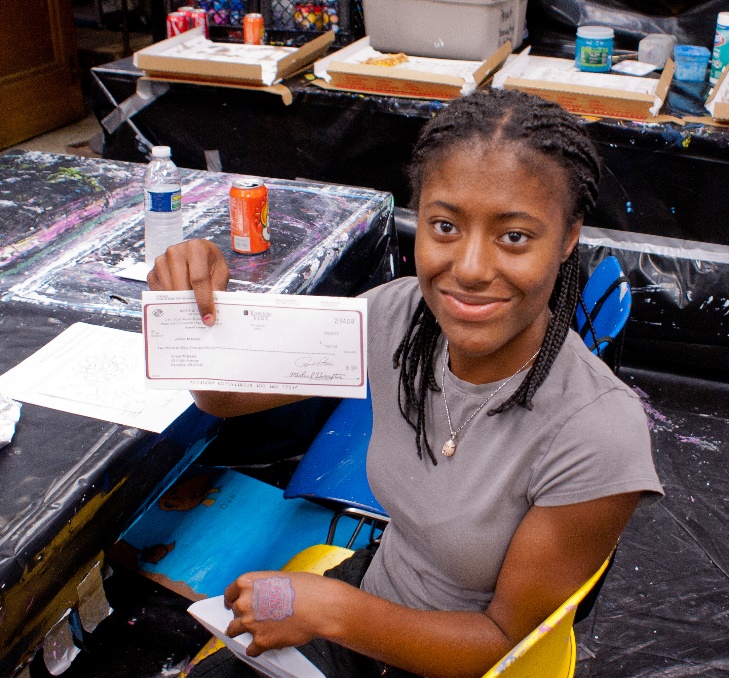 Sheriff’s Department
Law Enforcement
Veterans Services
Serving our Community
Human Services
Other County Services
Tax Bill Comparison Chart
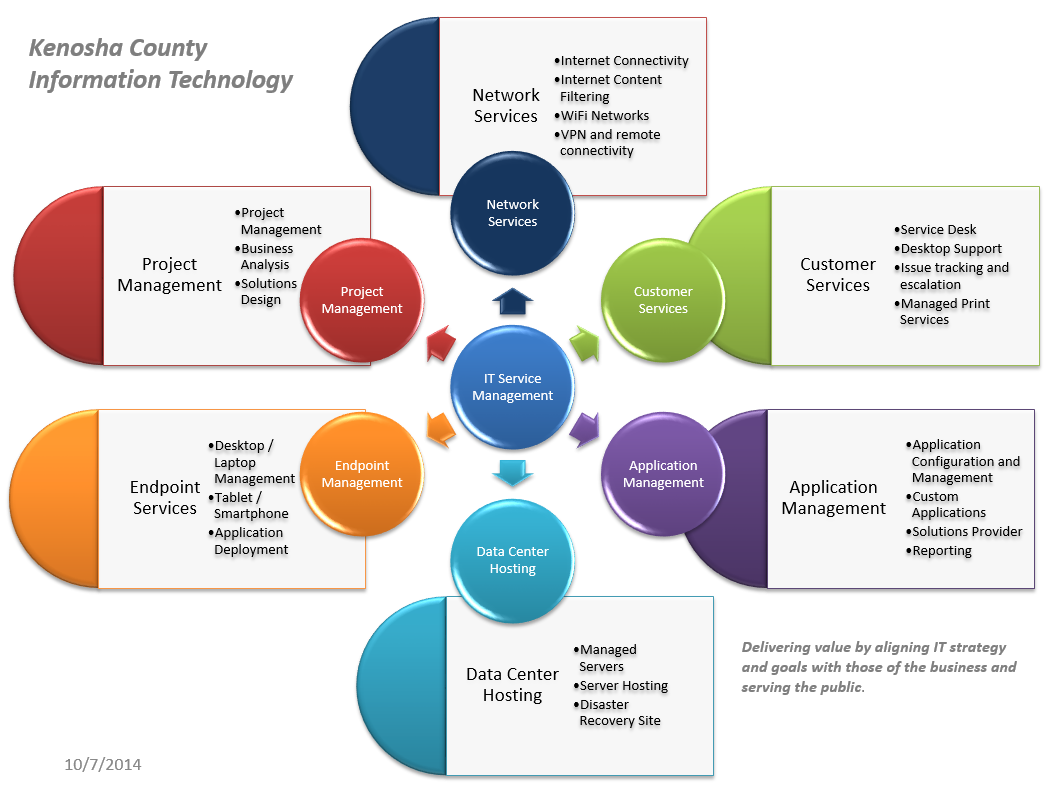 Protecting our Downtown Campus
Planning for future space needs
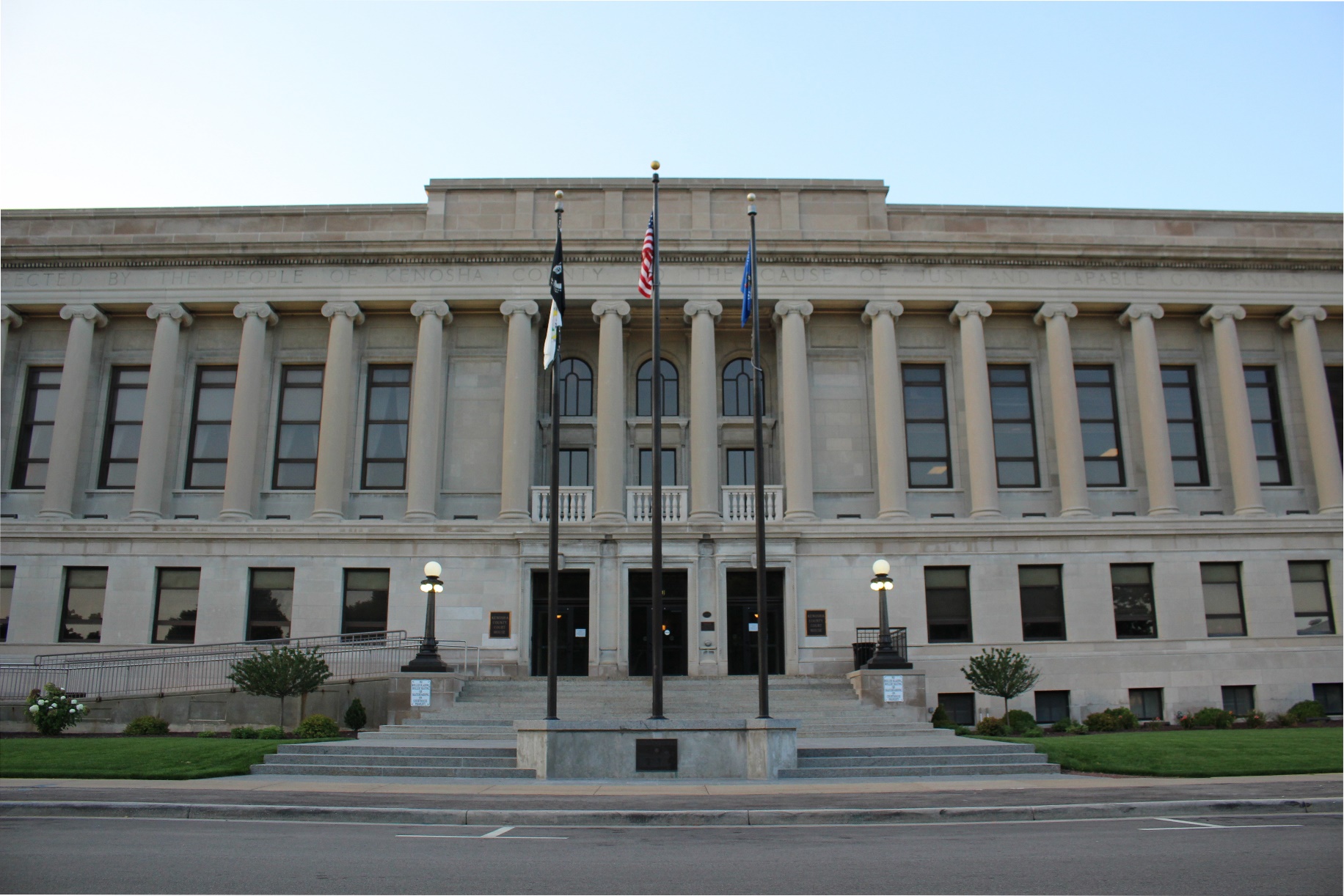 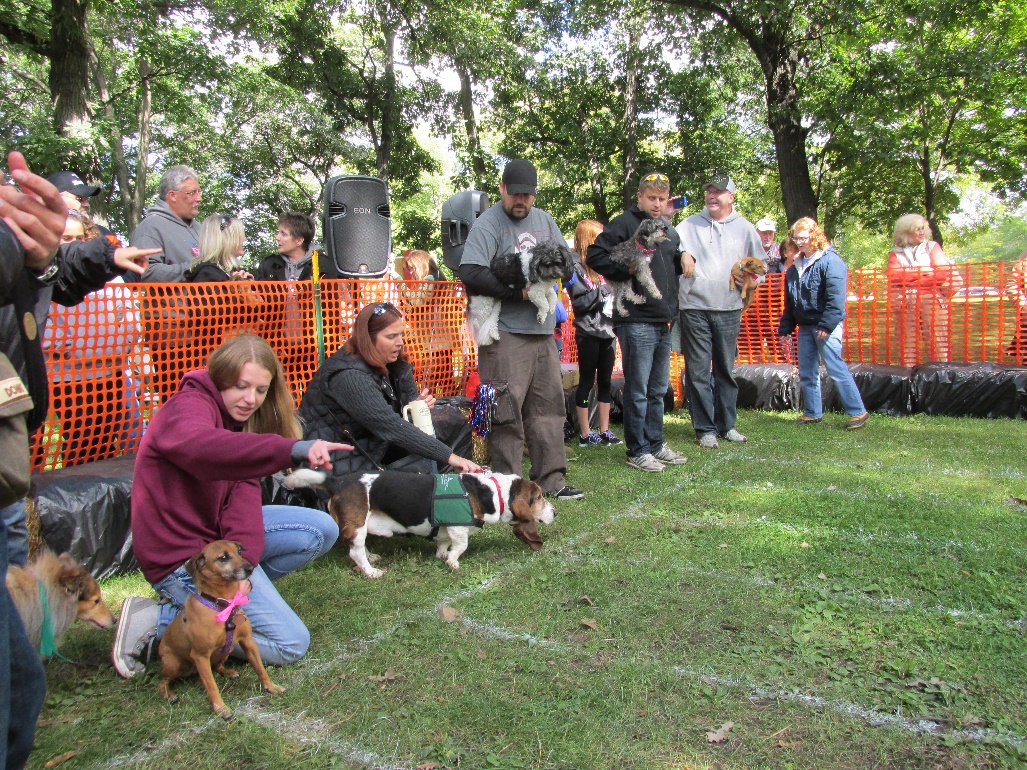 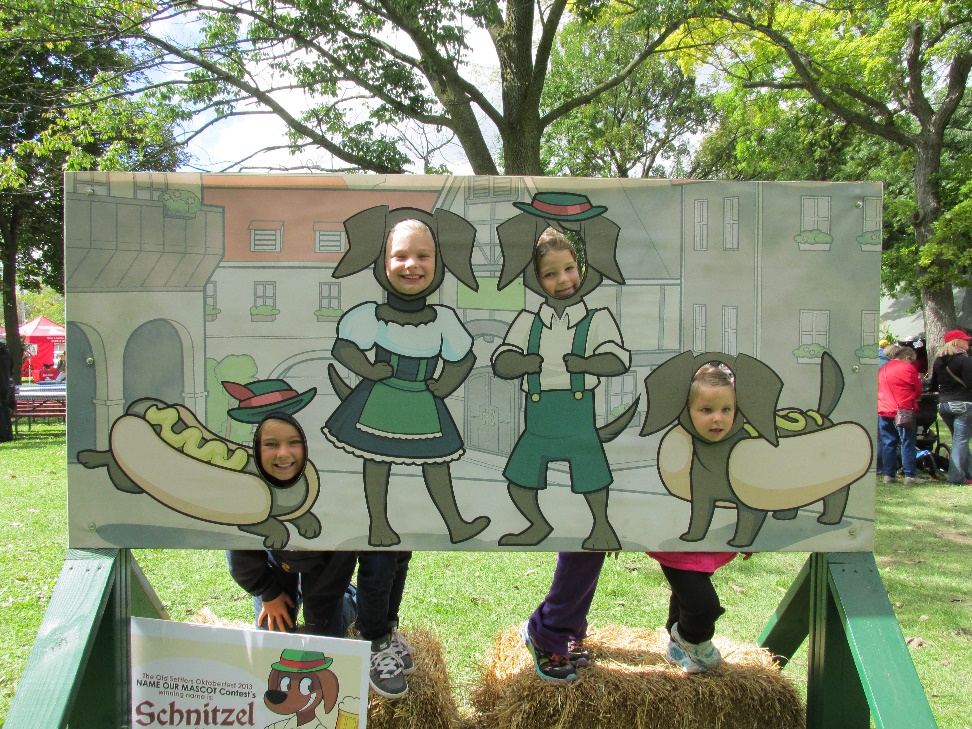 Mental Health Service Enhancements
Mental Health Services Proposal
$200,000 to increase Mental Health services in the jail to 80 hours a week
$81,500 to add a nurse practitioner or a Physician’s Assistant through a contracted service of Department of Aging and Disability Services. It would address the shortage of psychiatric services within Kenosha County, particularly the scarcity of psychiatrists who accept Medicaid patients. It will result in 750 to 1,000 additional clients to be served.
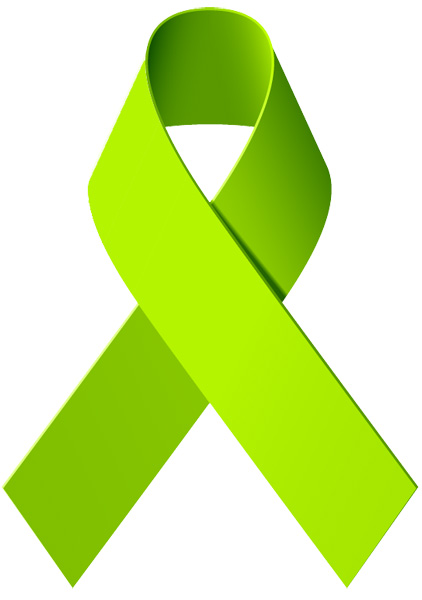 New Voting System
Brookside Care Center layout
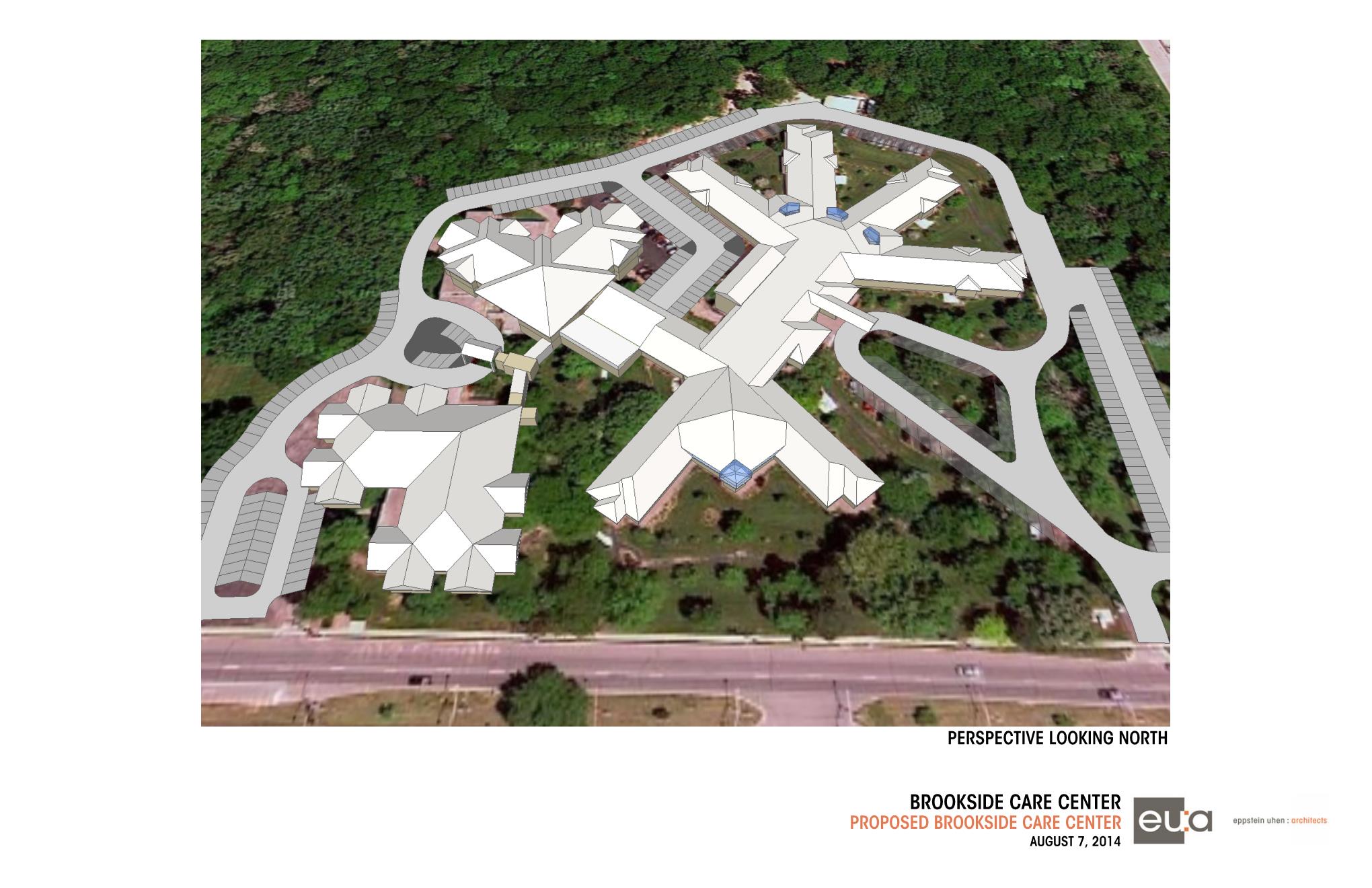 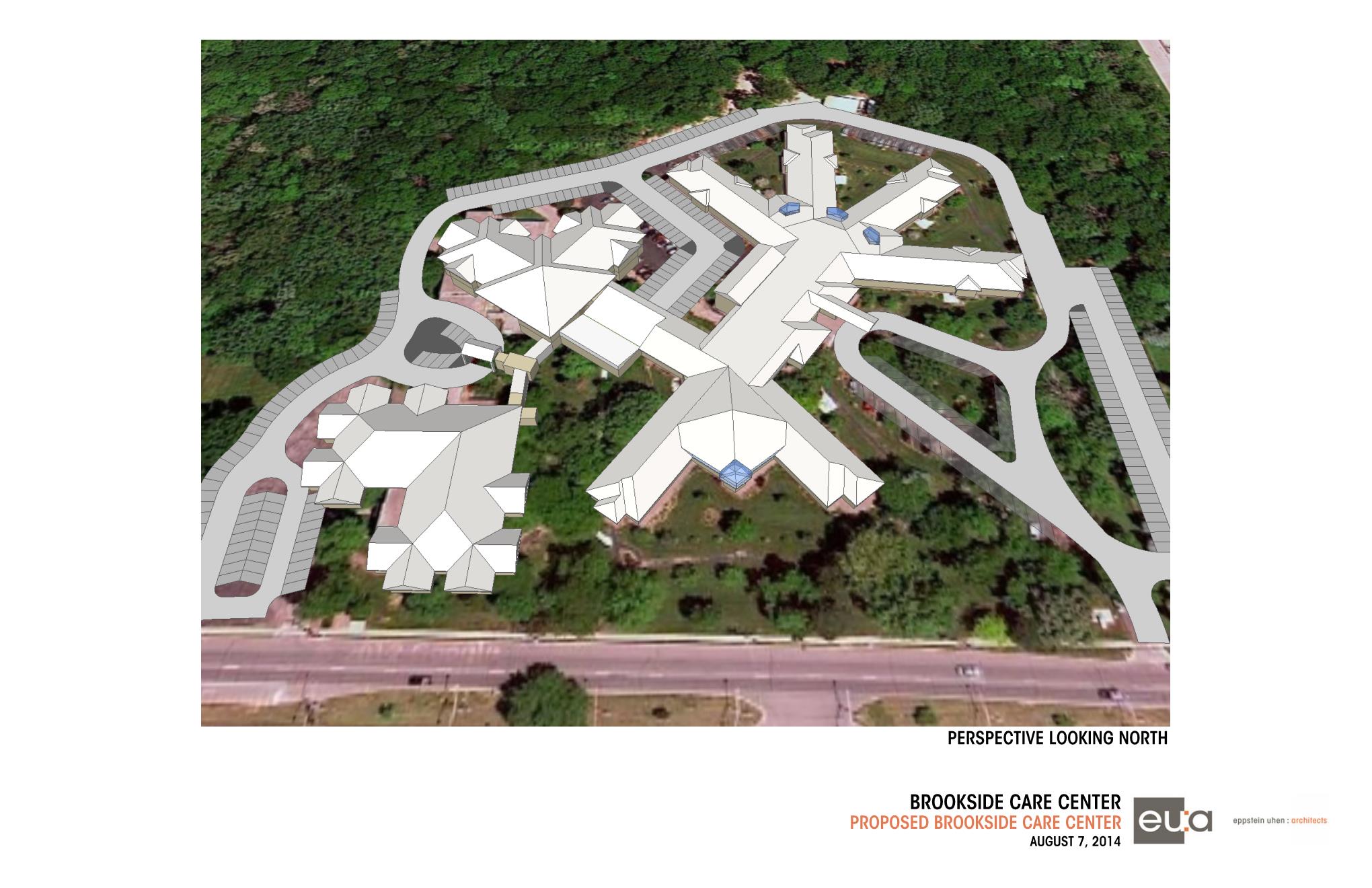 Brookside Picnic
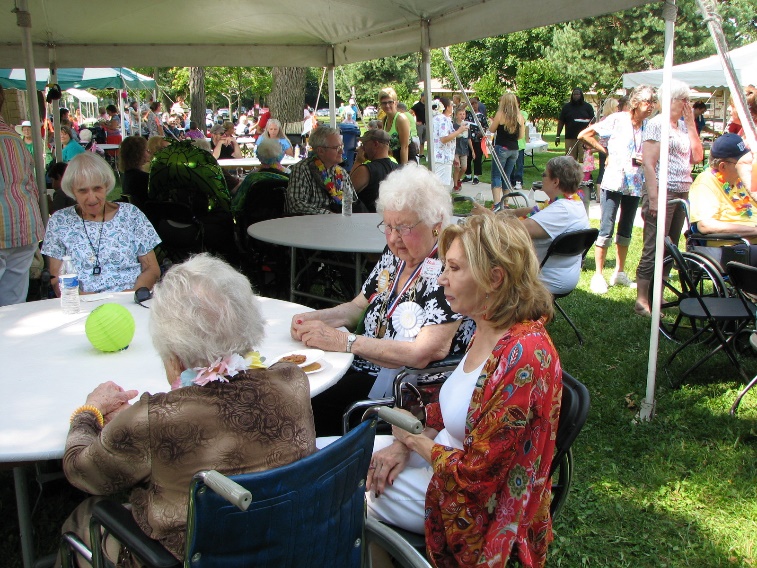 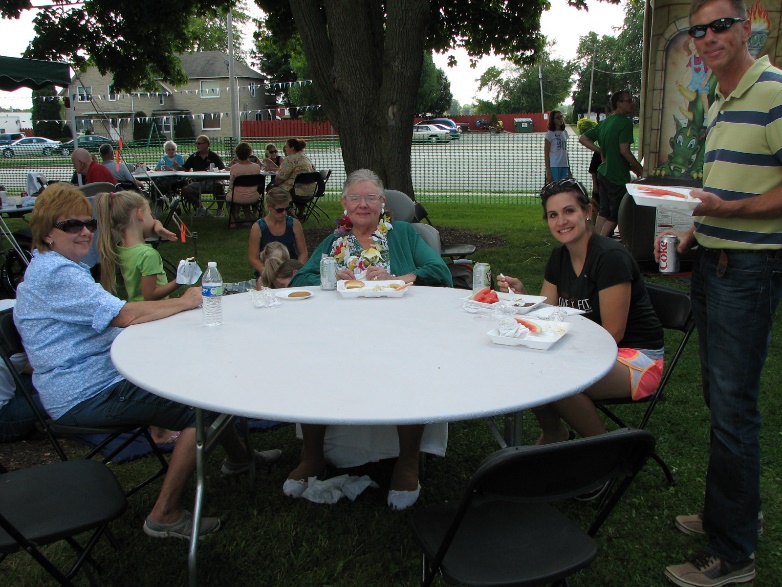 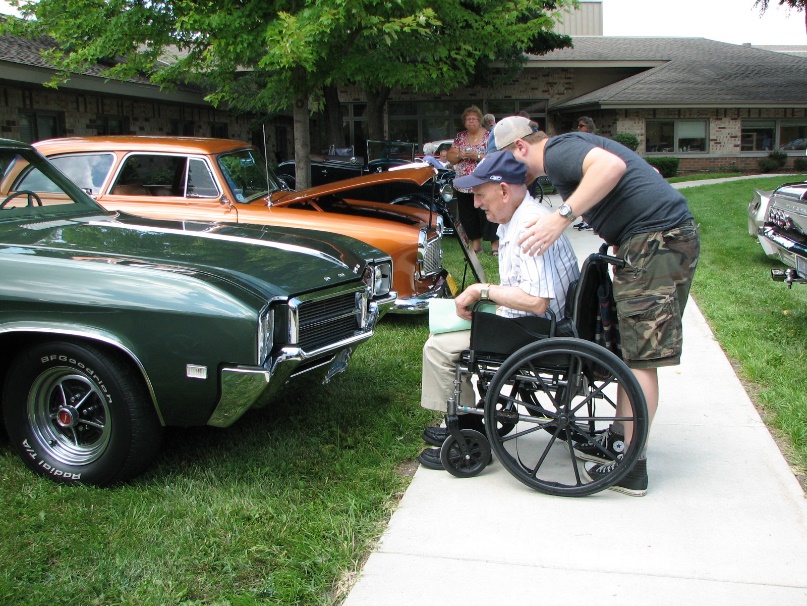 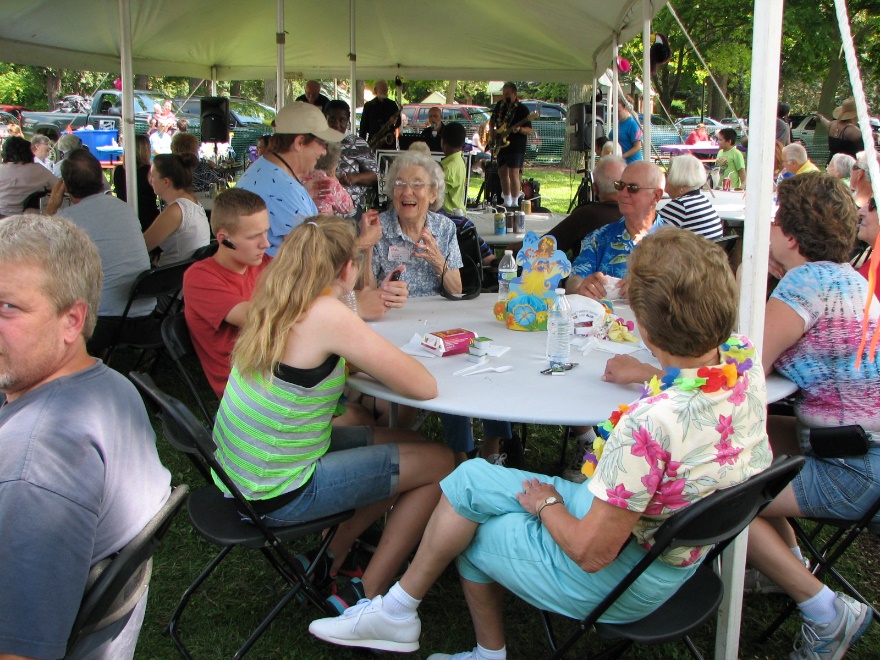 Building economic development opportunities
Influx of new business parks and speculative developments
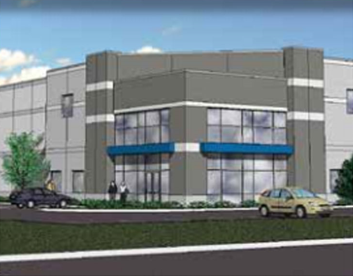 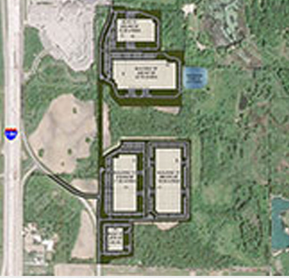 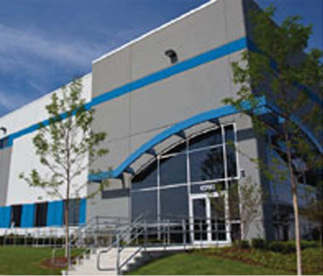 Zilber’s Towne VI
RiverView Corp 
Park
CenterPoint Properties’ Proposed LakeView Lots 117 & 118
Economic Development Summary
Several Major Industrial Developments have been announced in the past 18-20 months.   
Major projects involving roughly 4,000 jobs, $800+ million of capital investment & 6.5 million SF of new development /absorption have been announced in that time period.      
Unemployment rate has been cut in half in the last 4 years, falling from a peak of 12.9% (2/10) to 6.1% (5/14).
Steady improvement in business expansions, investment and hiring.   
Industrial vacancy rate has  dropped from double digits to 4.2%.  1.66 million SF was absorbed in 2013.  New spec development(s) starting.
Economic Development prospect activity and project pipeline continues to be very strong.
God Bless Kenosha County